Experiences as a user of neutron diffraction
Molecular magnetism
MJ = J
MJ = -J
The use of neutrons in mm
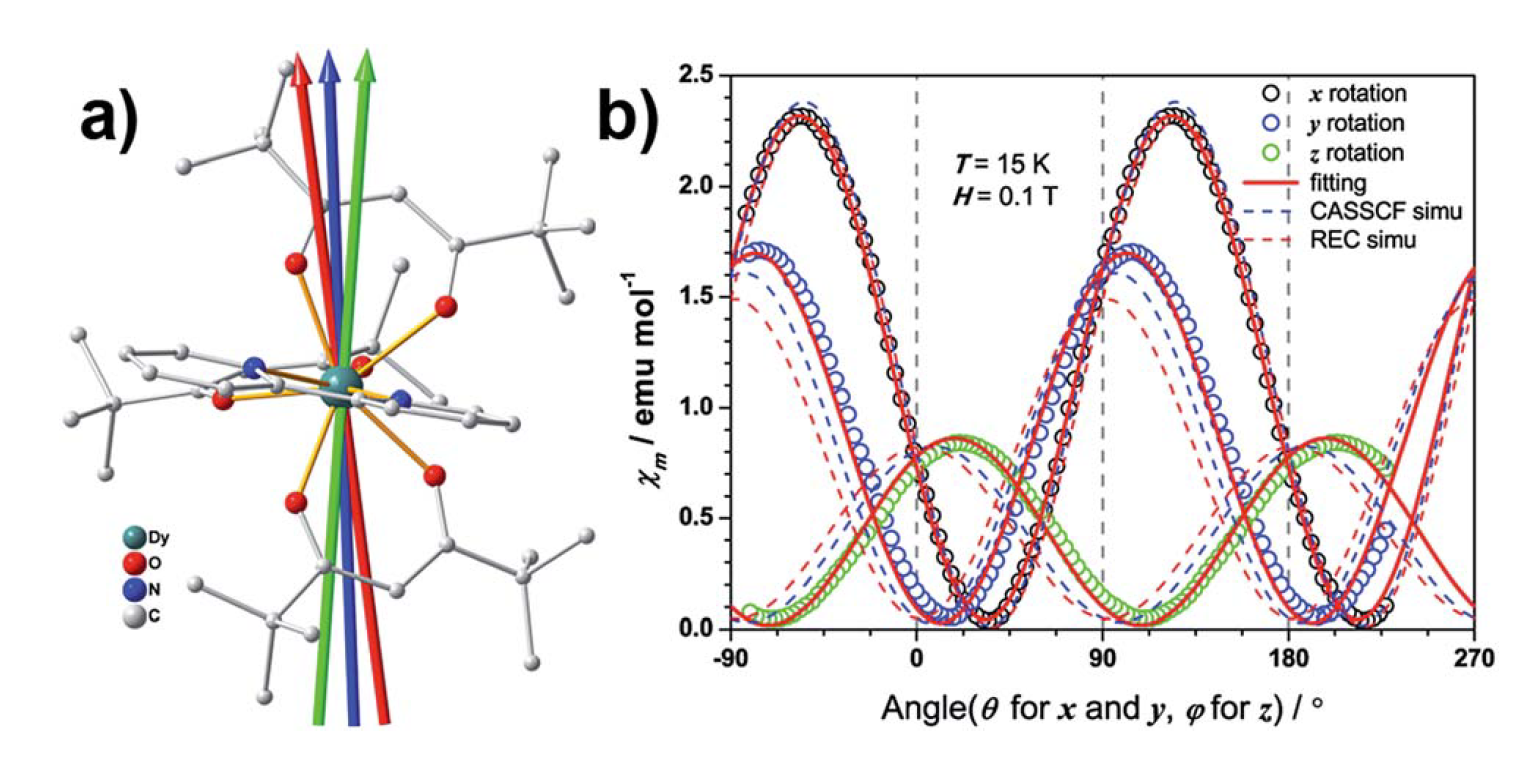 H
Problem: This only works for triclinic crystals!
Qian et al. Chem. Sci. 2015, 6, 4587-4593
The use of neutrons in mm
Modelling the diffraction
Magnetic structure factor



Site susceptibility

Resulting magnetic structure factor
Gukasov, A. & Brown, P.J. J. Phys. Condens. Matter 2002, 14, 8831
Results from pol neutron diff
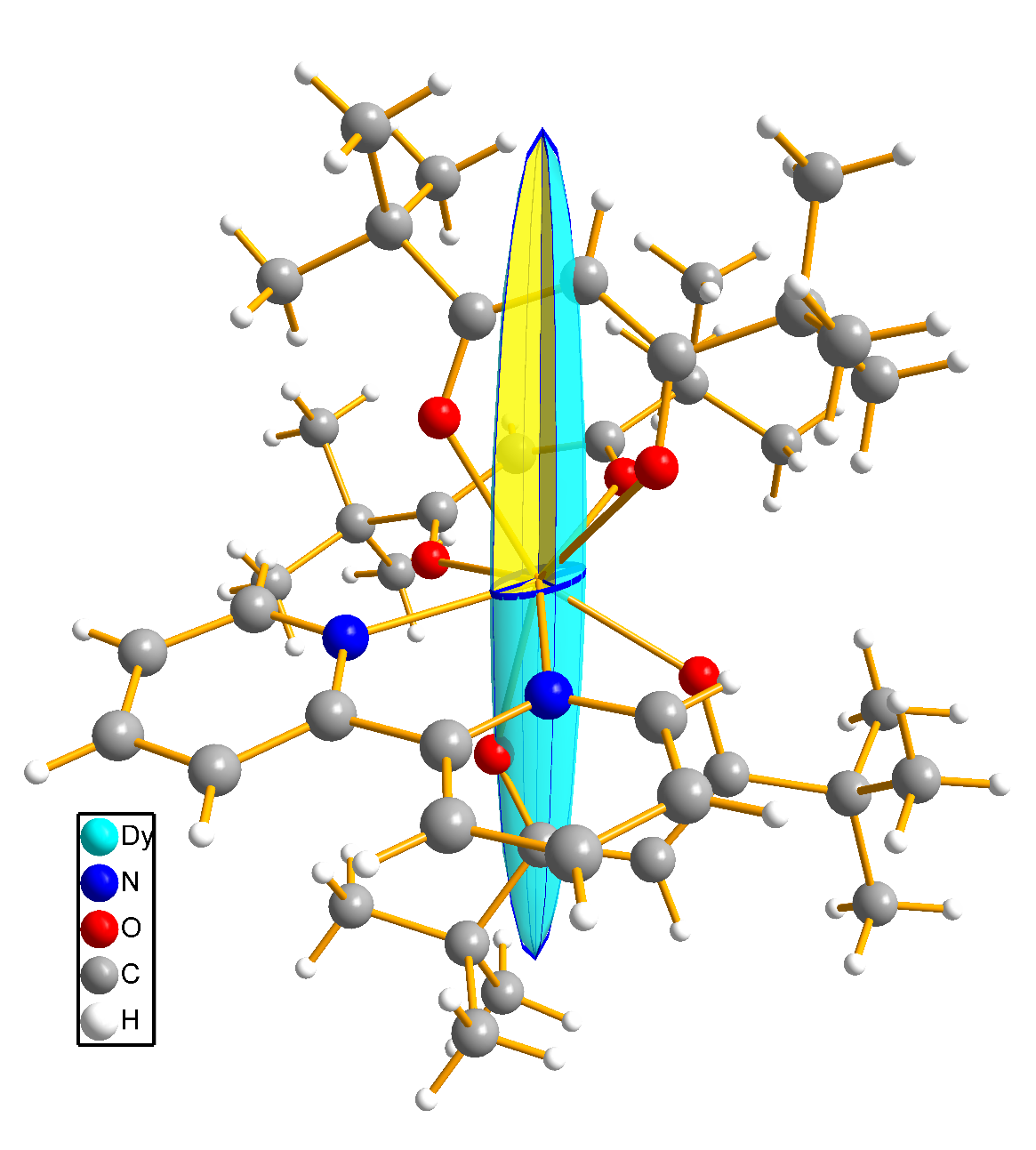 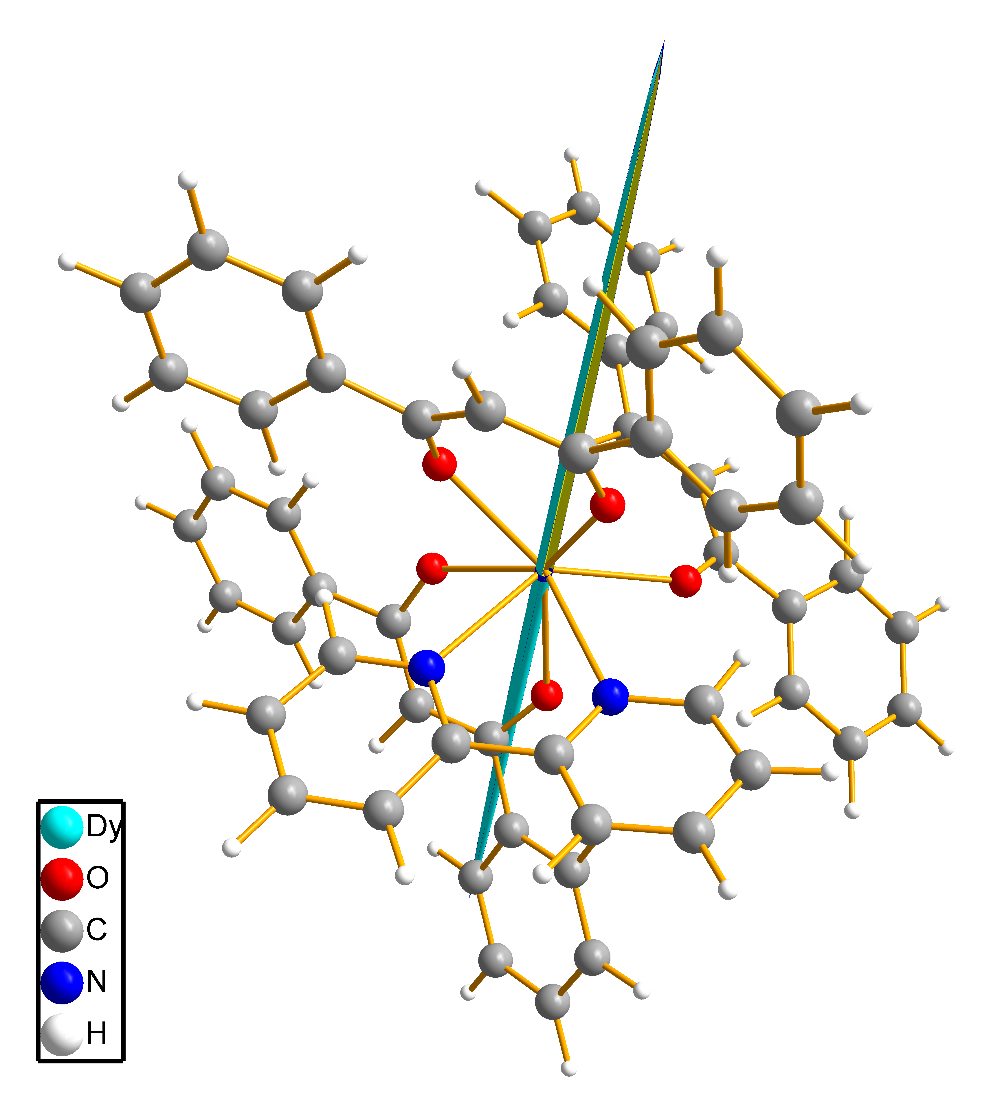 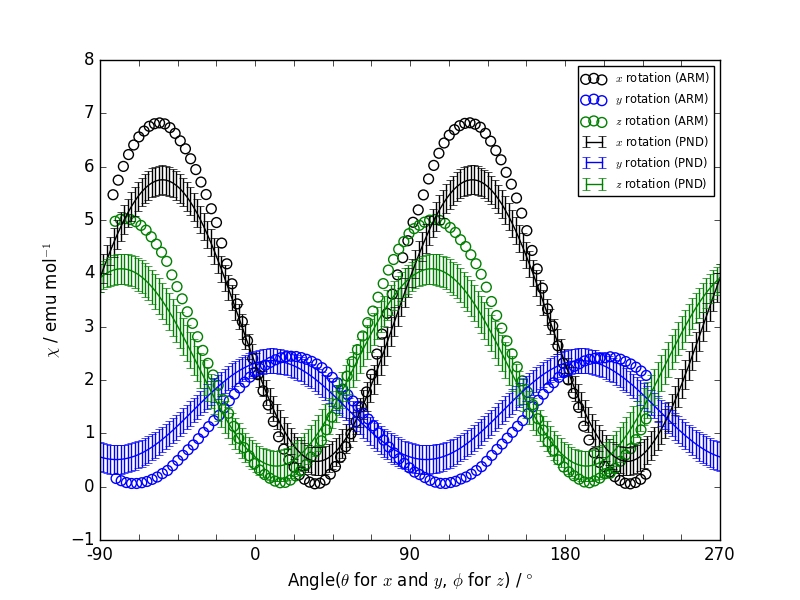 Klahnet al., Chem. Eur. J., 10.1002/chem.201803300 (accepted)
Workflow – susceptibility refinement
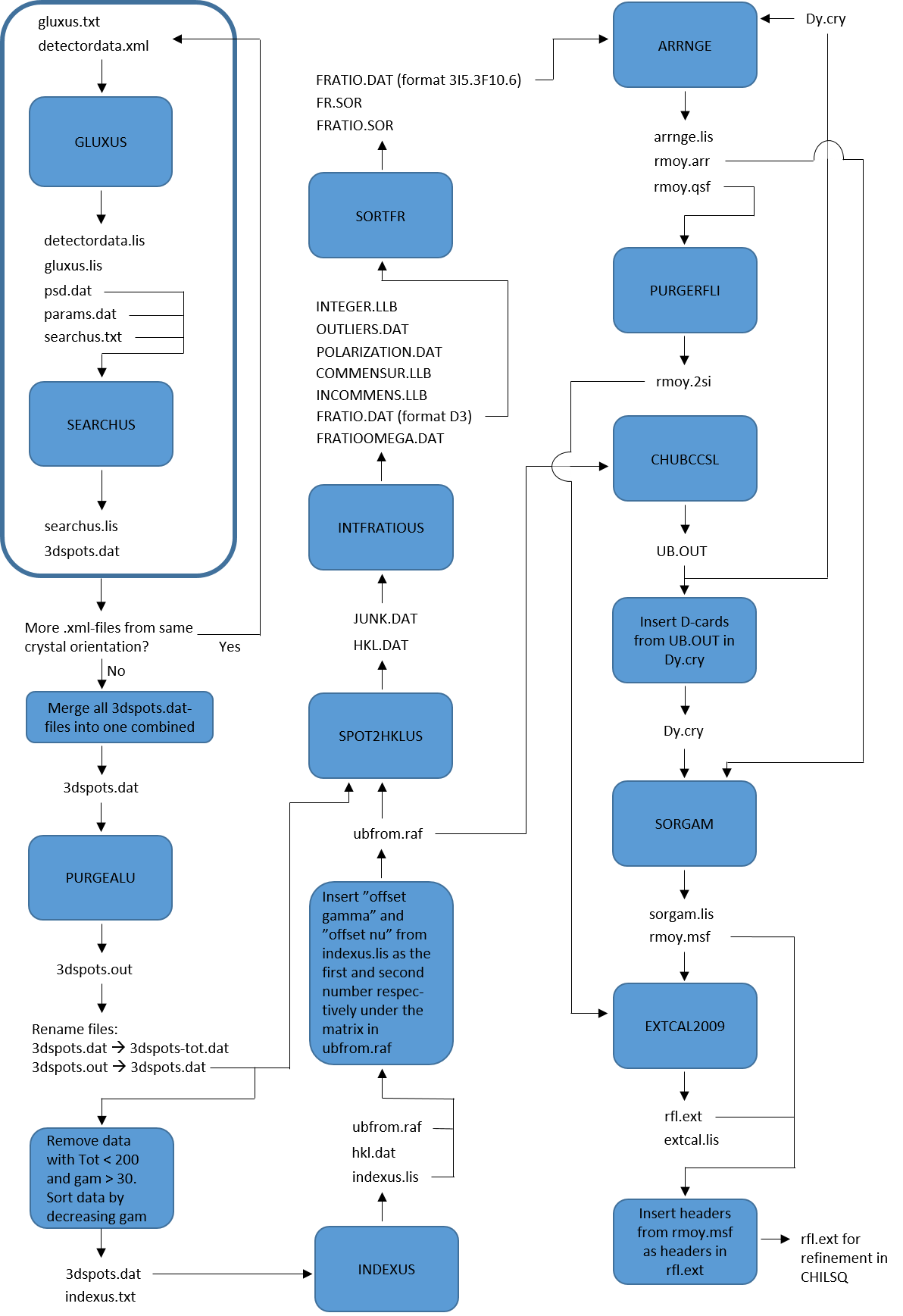 user actions
Workflow – susceptibility refinement
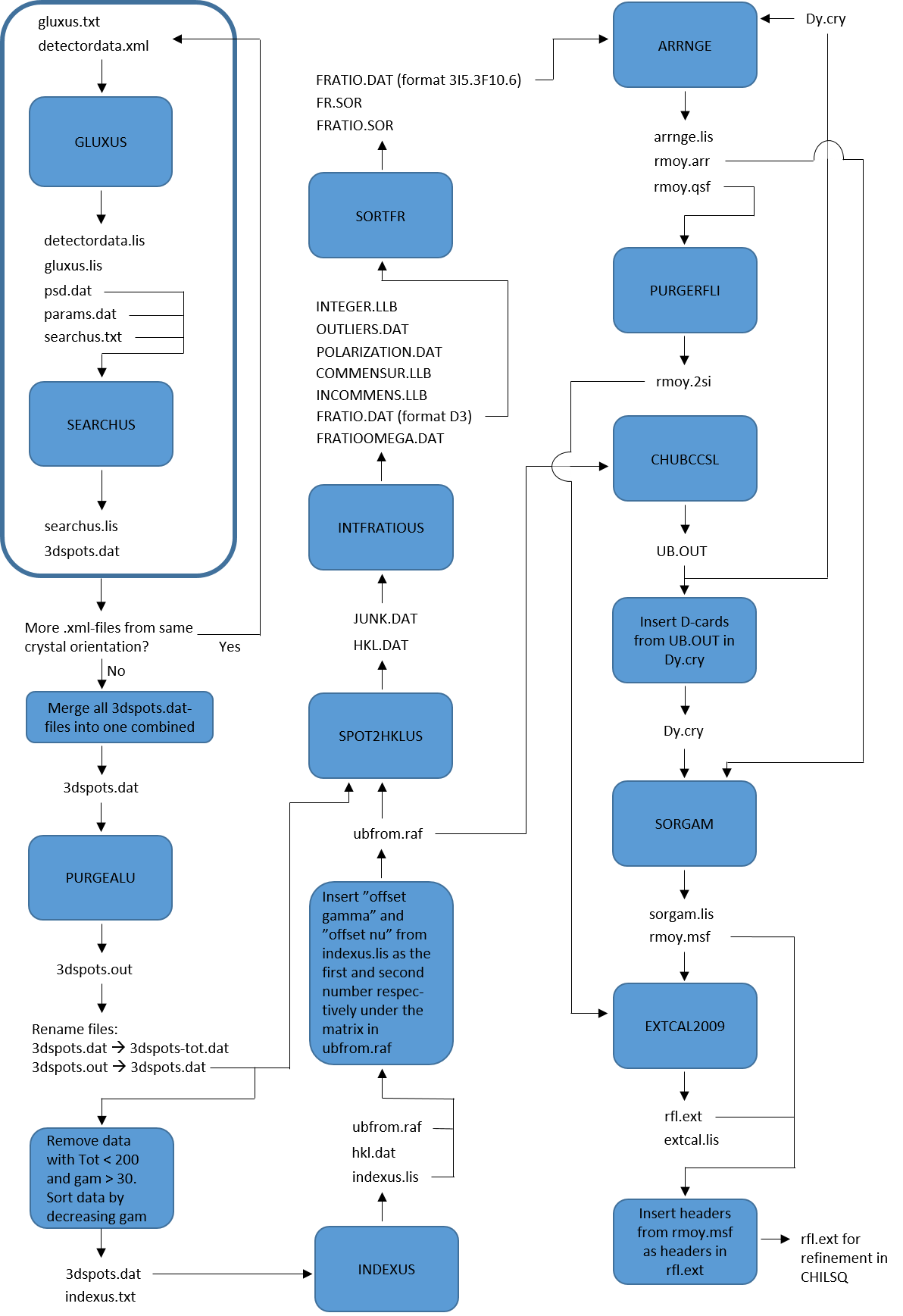 Original information
Unedited files
Edited files
Two starting files containing information
cry-file (structural information and program instructions)
Raw detector data
Workflow – susceptibility refinement
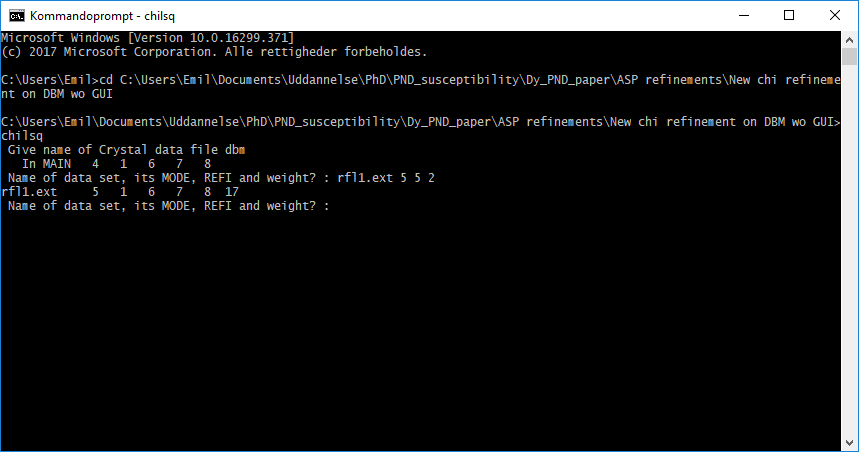 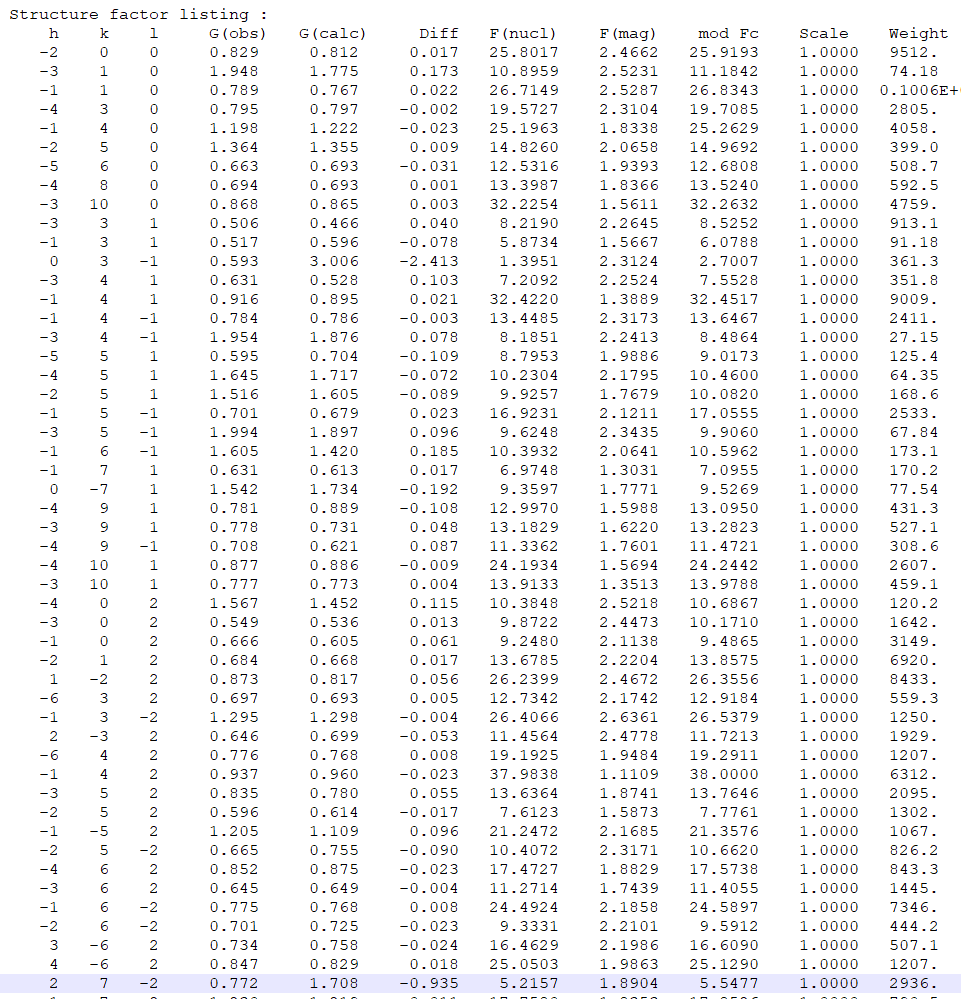 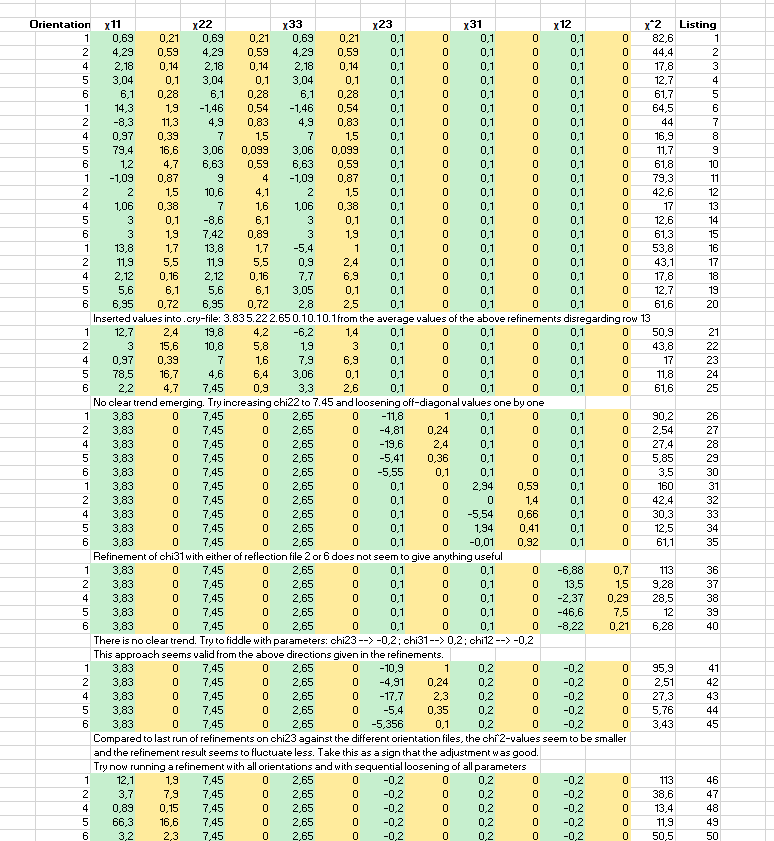 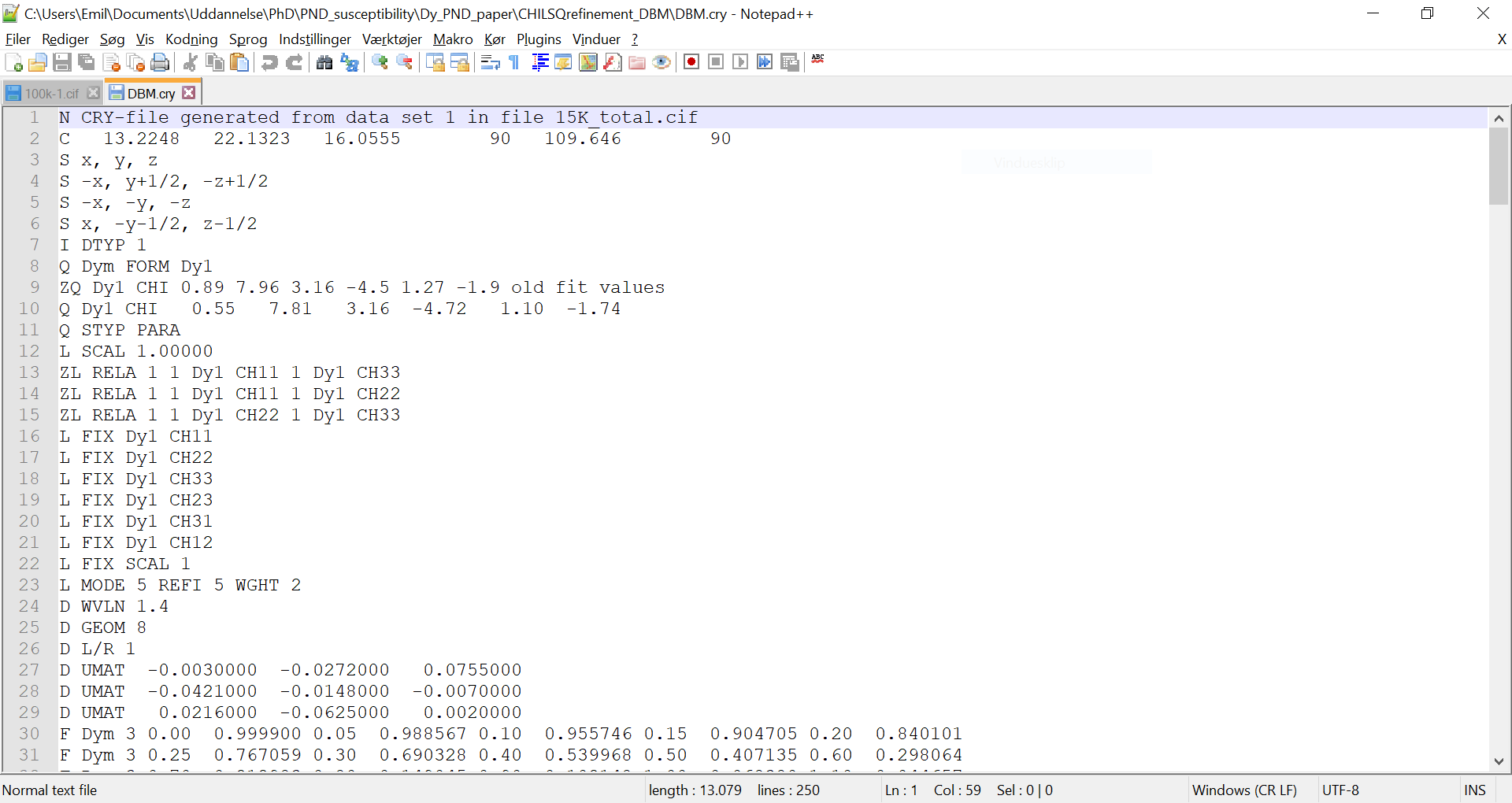 [Speaker Notes: It’s easy to get lost]
Workflow improvements
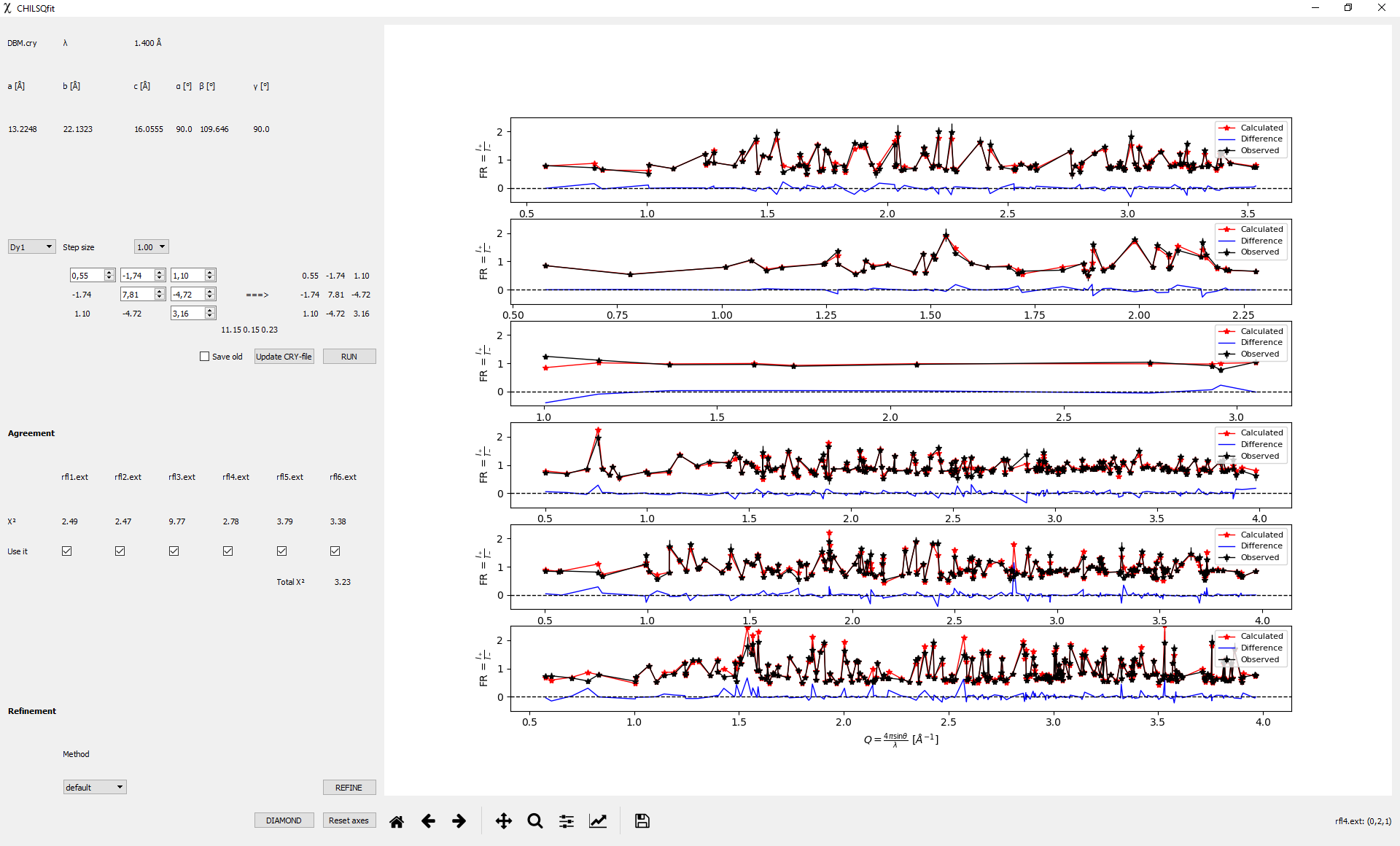 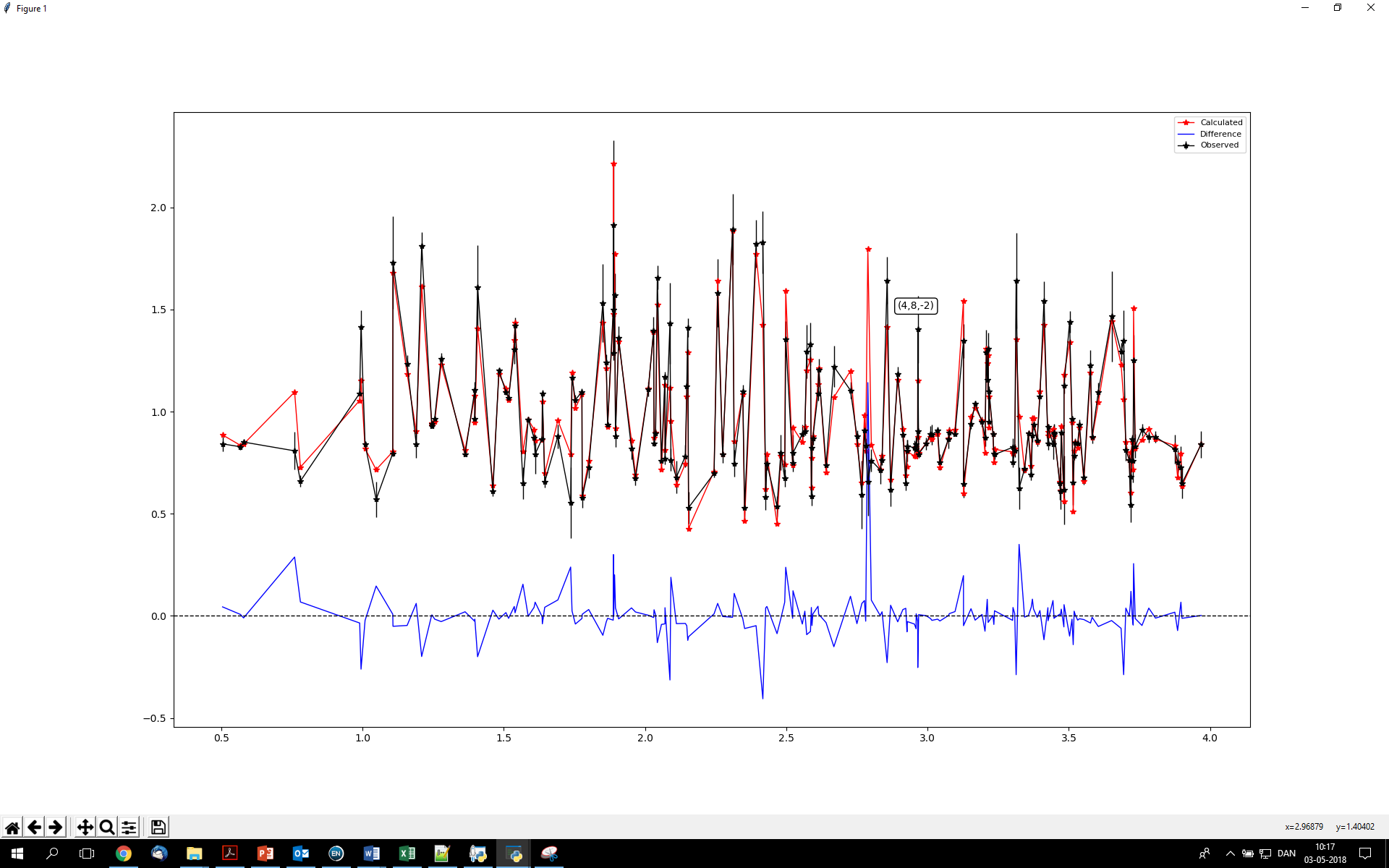 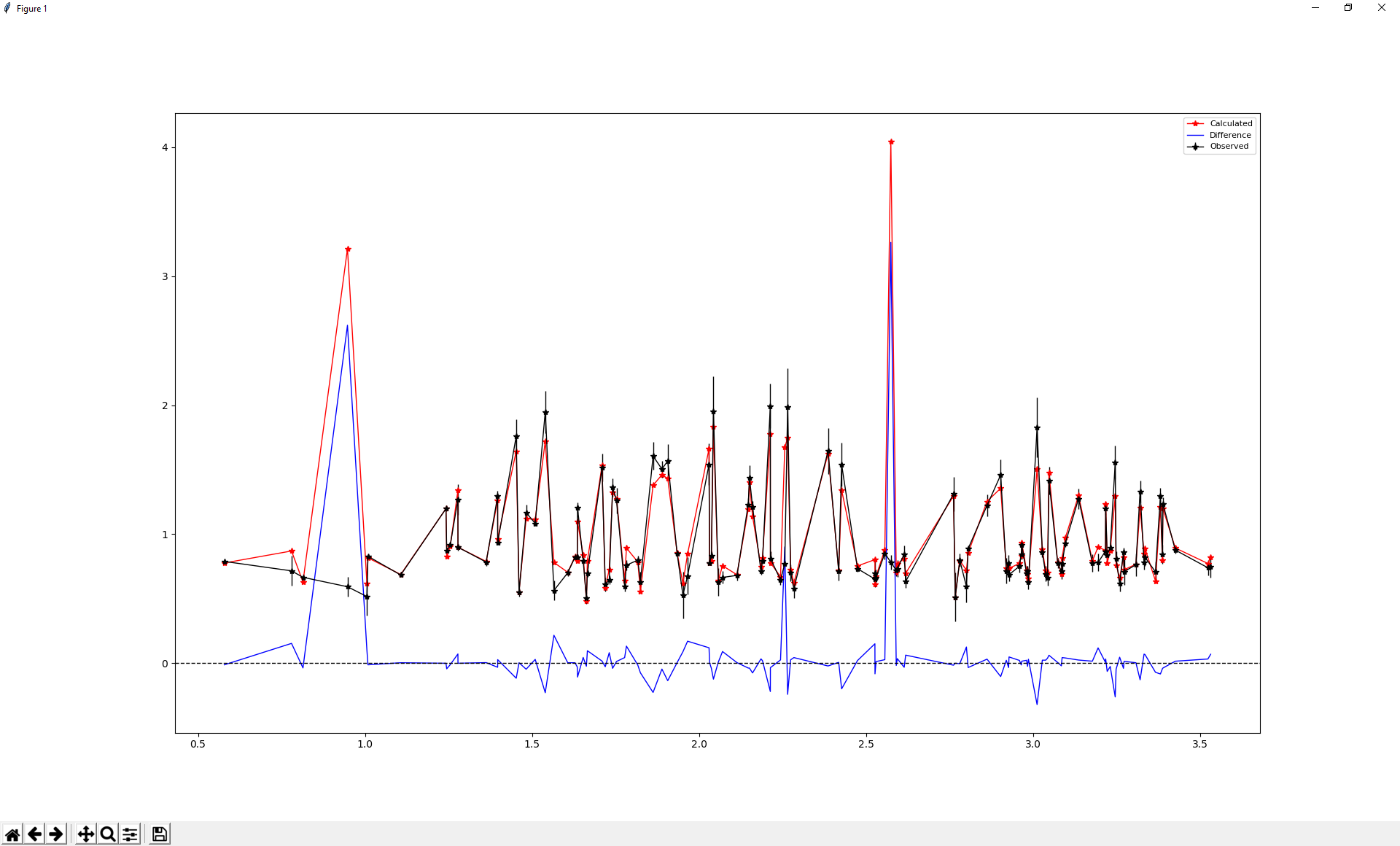 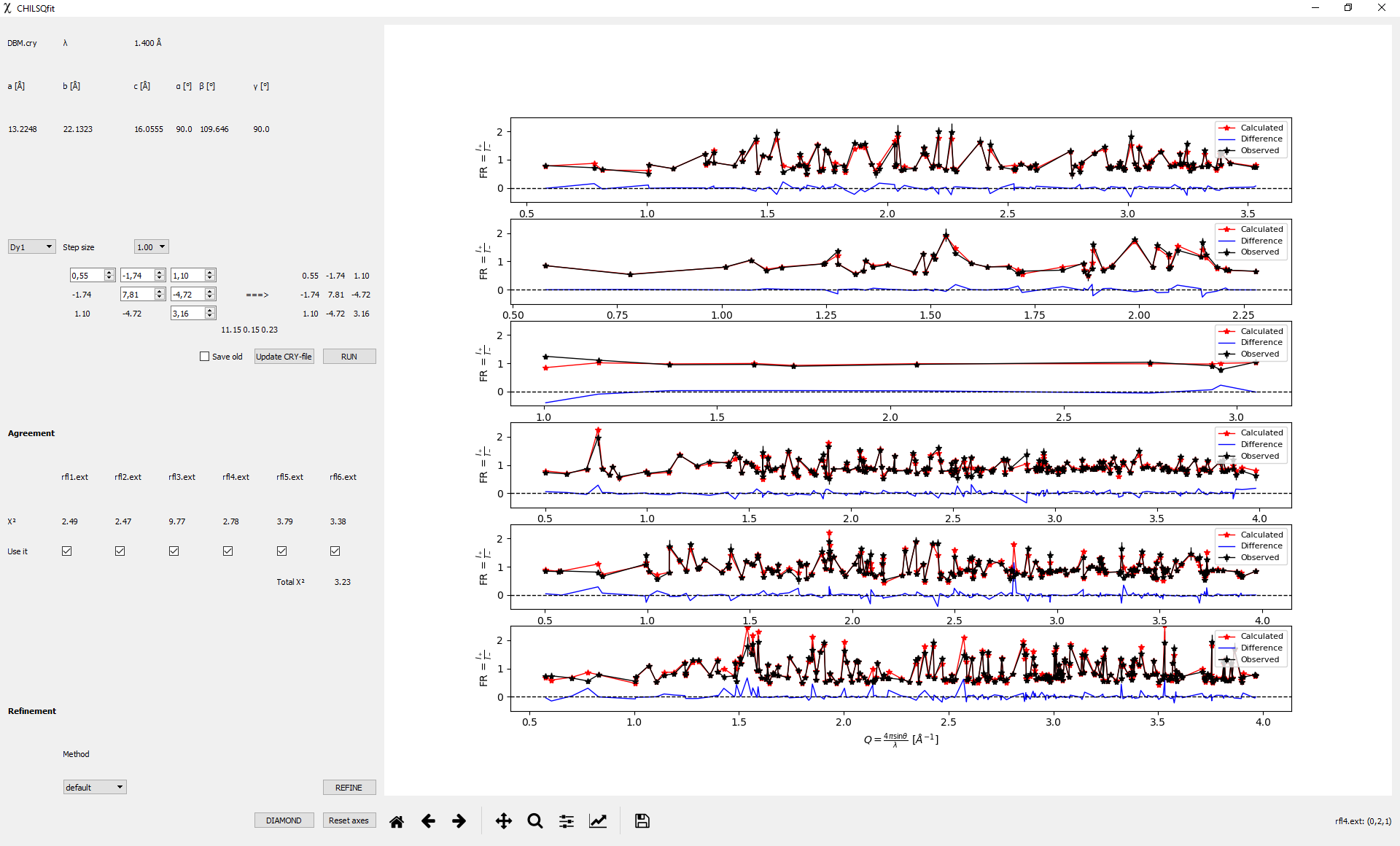 conclusions
Susceptibility refinements were largely able to be automated

Less need for manual steps leaves
more time for science 

”If you do something more than 3 times,
write a function for it”
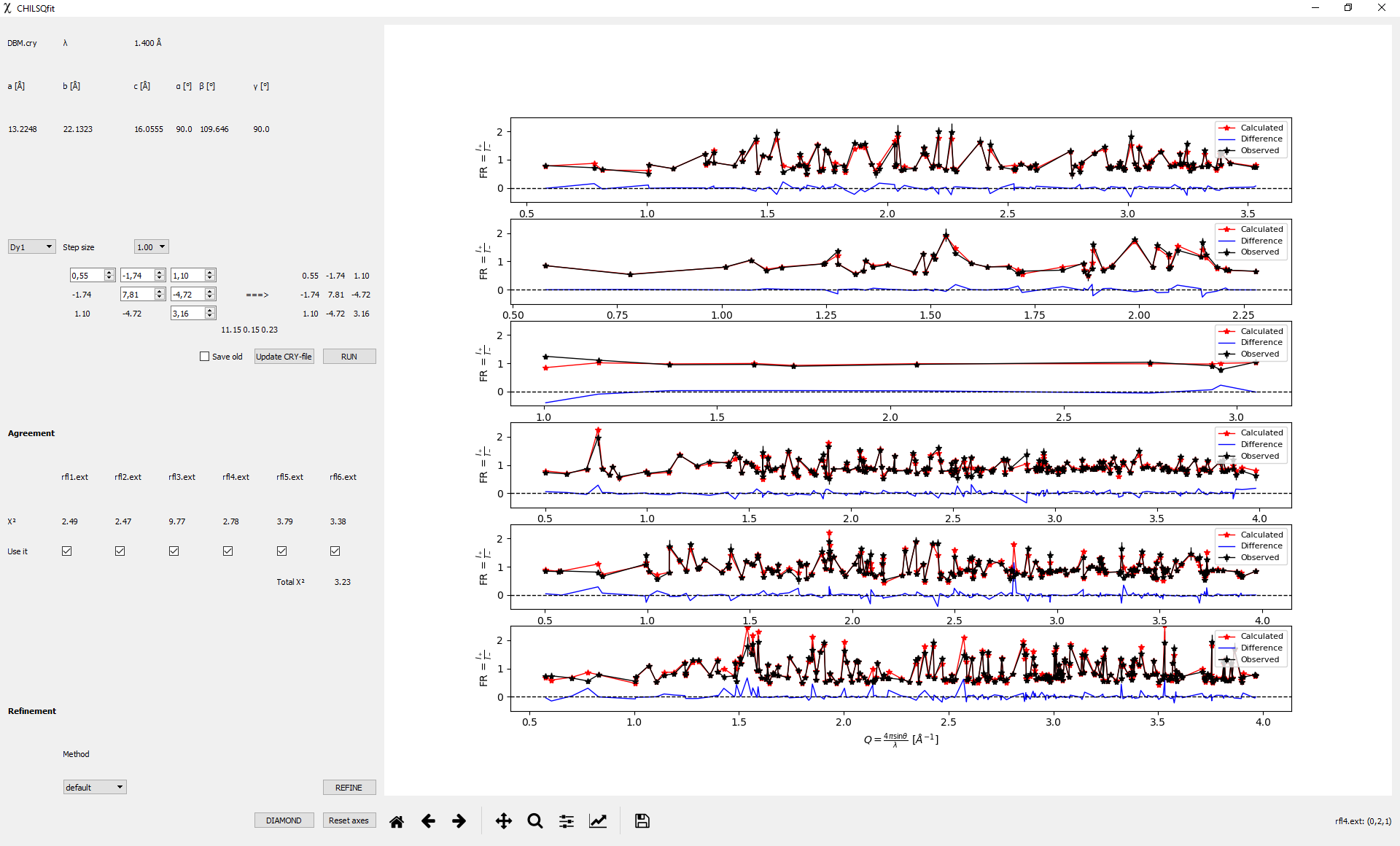 12/09/201812/09/2018
aknowledgements
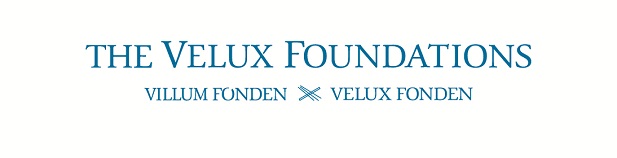 Chen Gao (AU)
Jacob Overgaard (AU)

Shang-Da Jiang (PKU)

Beatrice Gillon (LLB)
Arsen Gukasov (LLB)
Xavier Fabreges (LLB)

Ross O. Piltz (ANSTO)
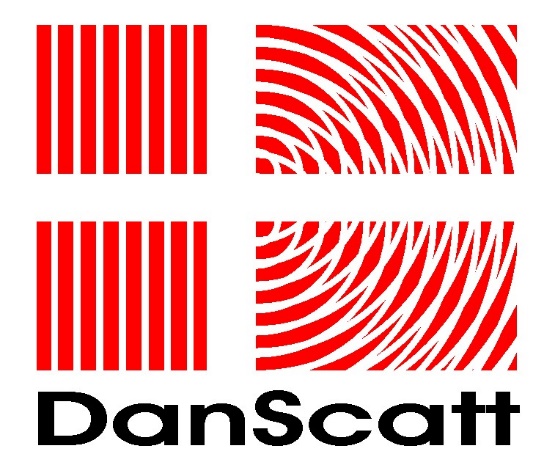 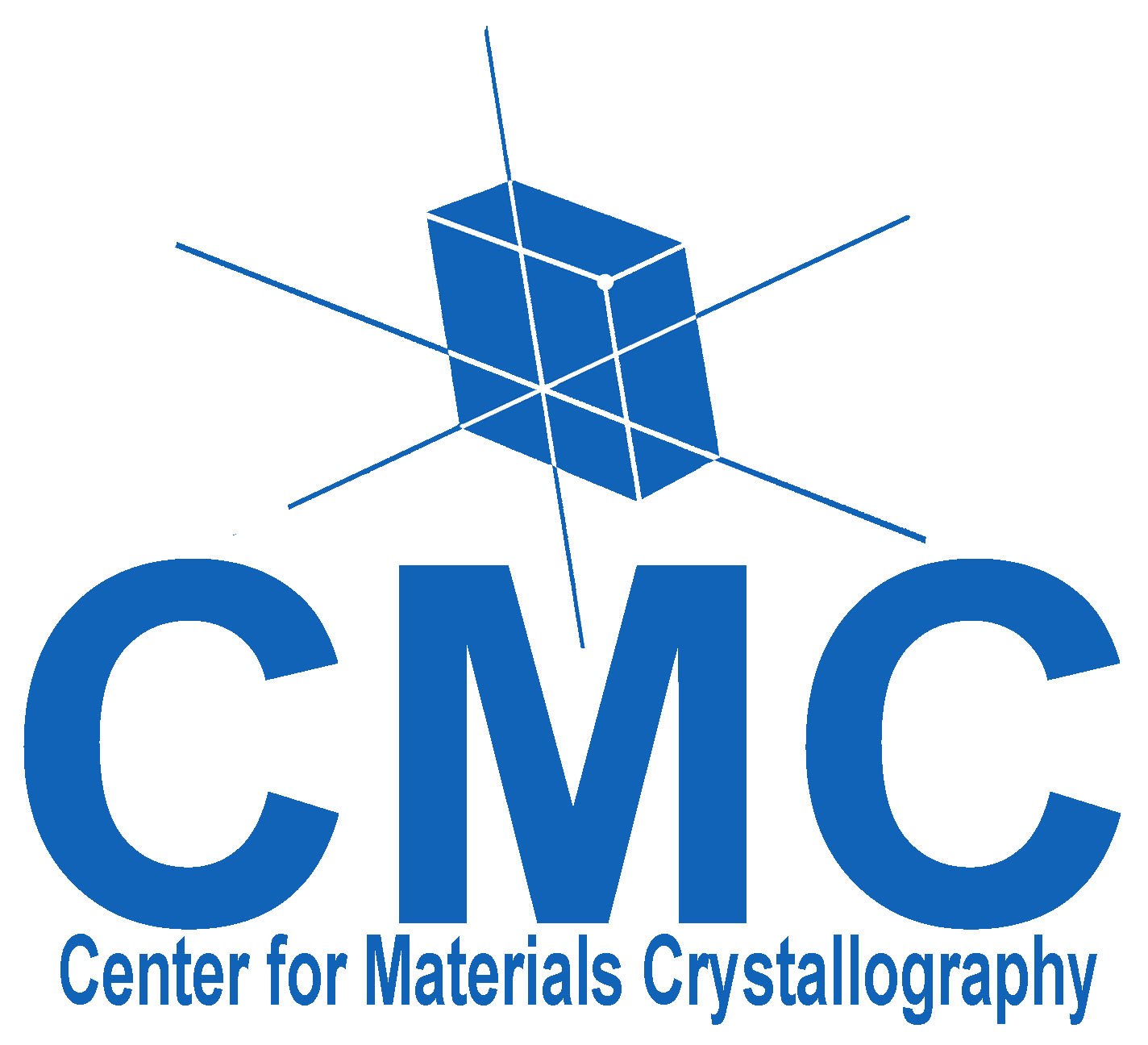